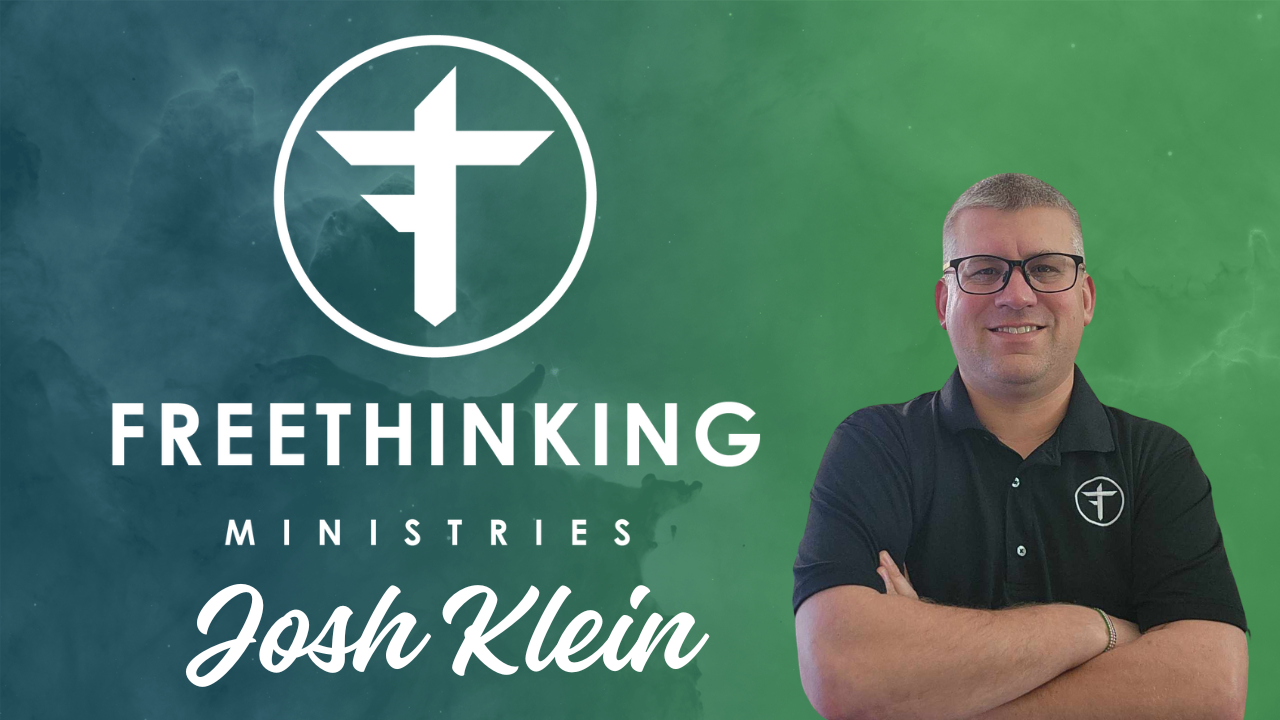 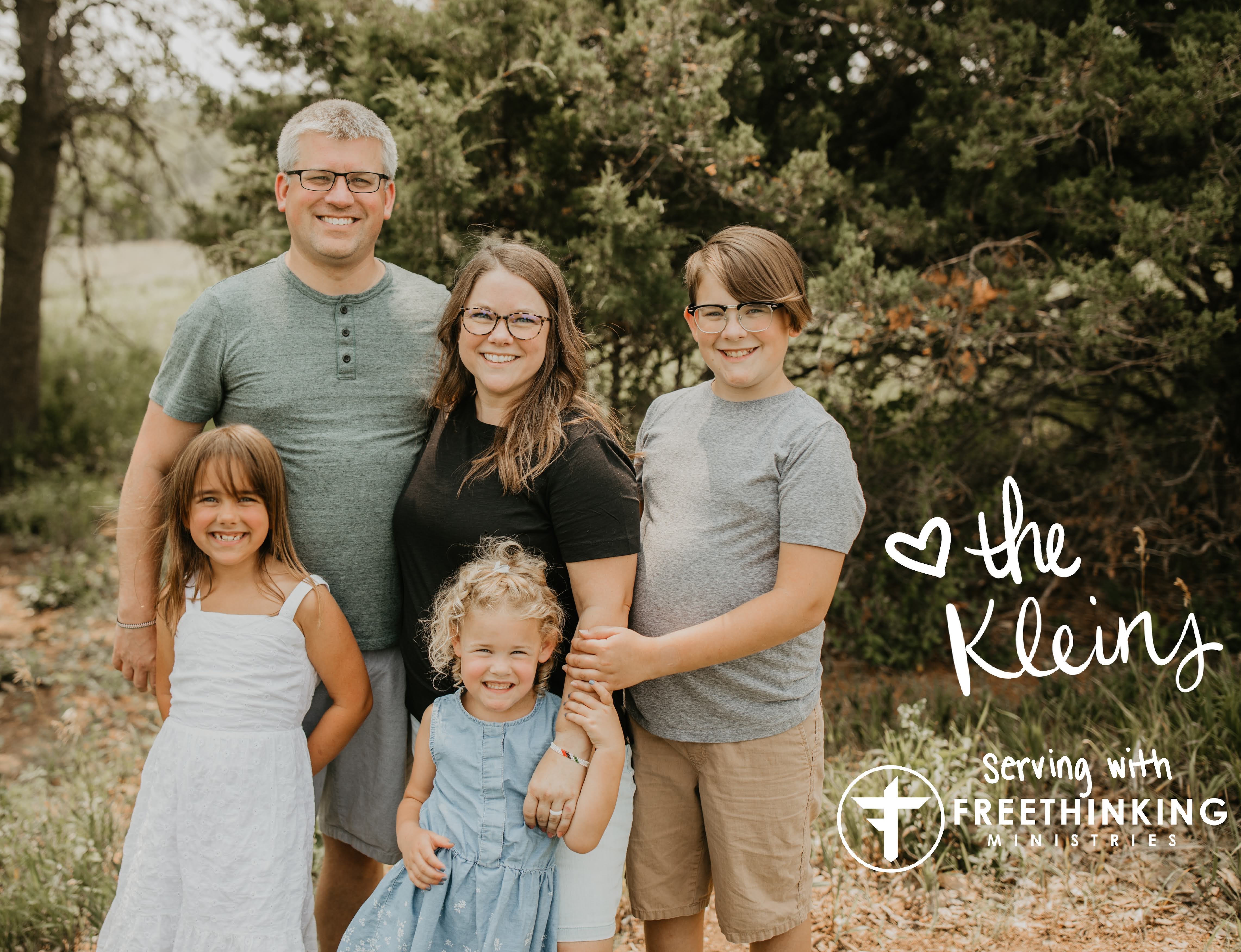 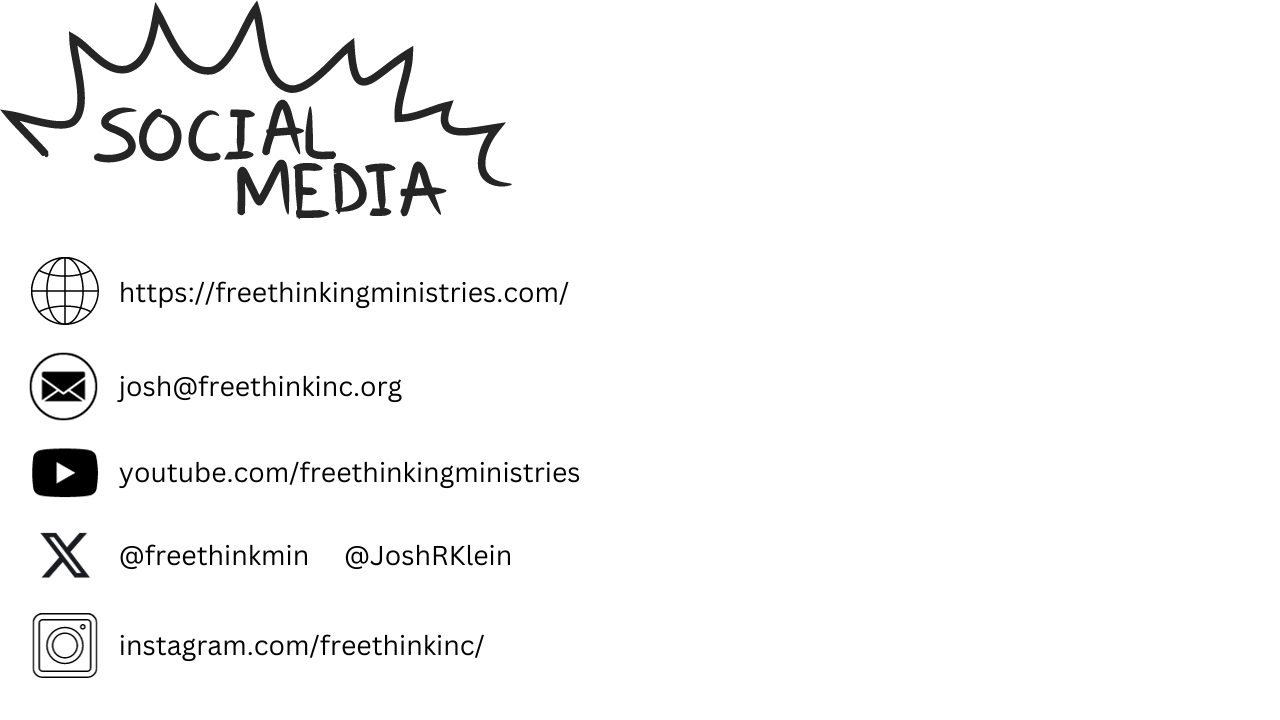 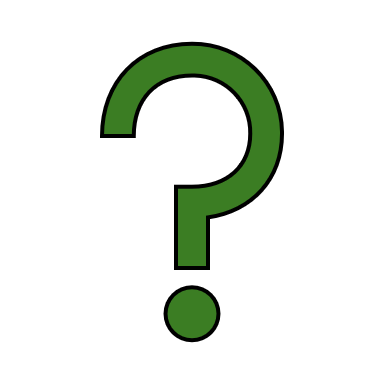 Why Answer Post-Christian Claims?
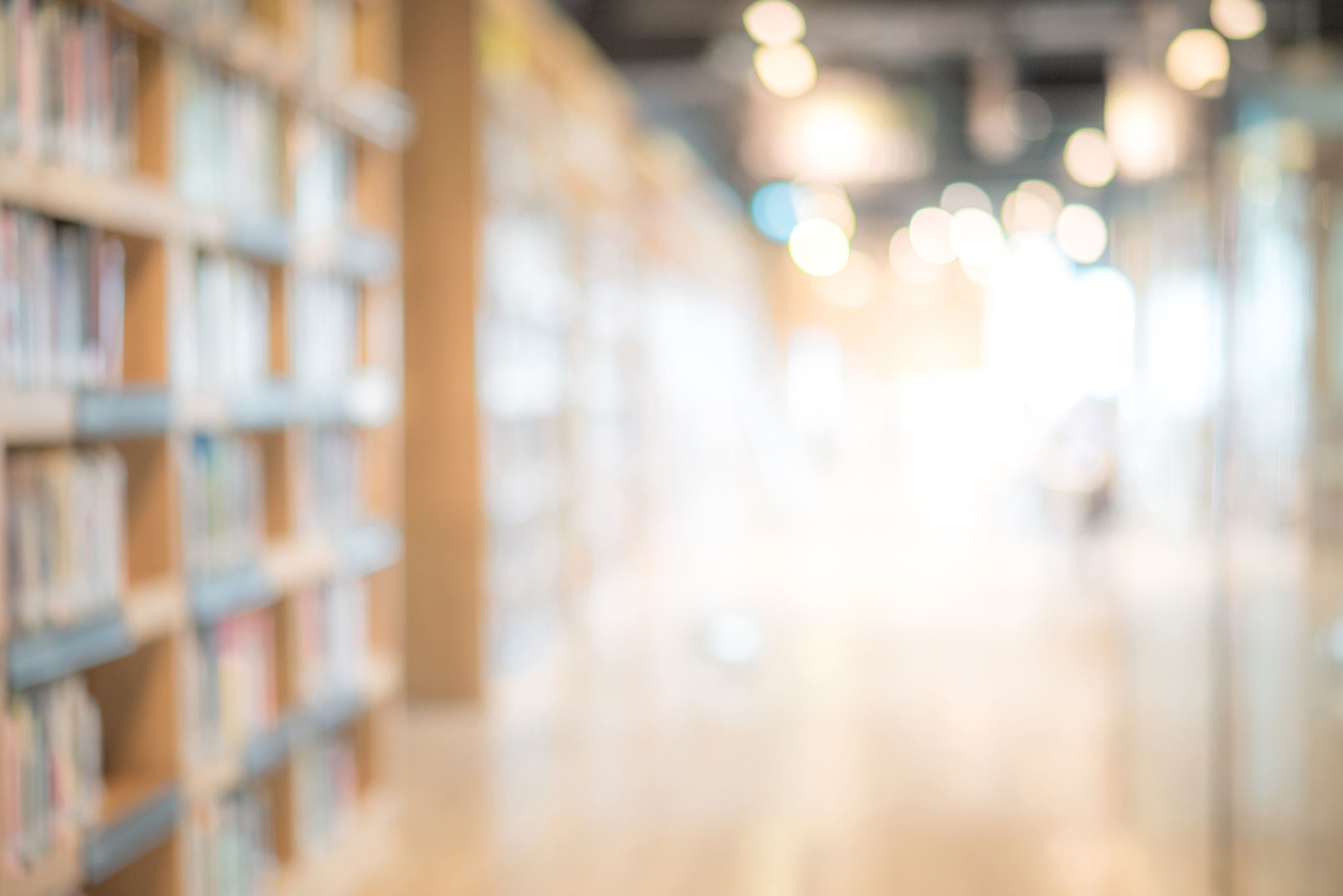 Homosexuality and the Bible
ἀρσενοκοῖται (arsenokoitai)
Sources
[1] http://canyonwalkerconnections.com/forging-a-sacred-weapon-how-the-bible-became-anti-gay/
[2] https://www.britannica.com/topic/sodomy
[3] https://www.goodreads.com/quotes/16309-there-are-only-two-kinds-of-people-in-the-end
[4] 1946: The Mistranslation That Shifted Culture (Movie)